Getting to the root of concurrent binary search tree performance
Maya Arbel-Raviv, Technion
Trevor Brown, IST Austria
Adam Morrison, Tel Aviv U
Motivation
Optimistic concurrent search trees are crucial in many applications
(e.g., in-memory databases, internet routers and operating systems)
We want to understand their performance
We study BSTs because there are many variants,making comparisons easier
BST protected by a global lock
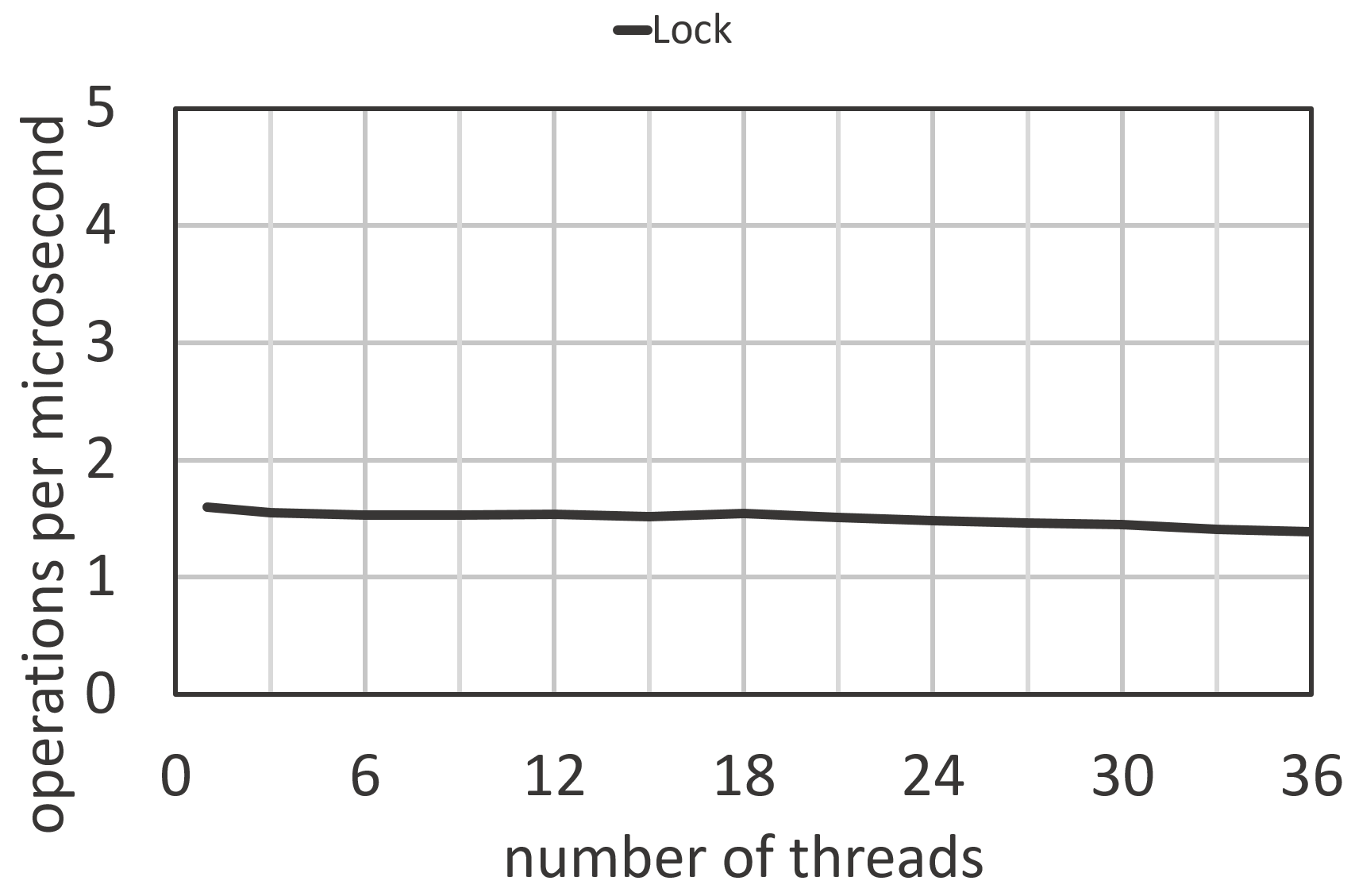 Synthetic experiment:
Insert 100,000 keys, then
n threads perform searches
Hand-over-hand locking (HOH)
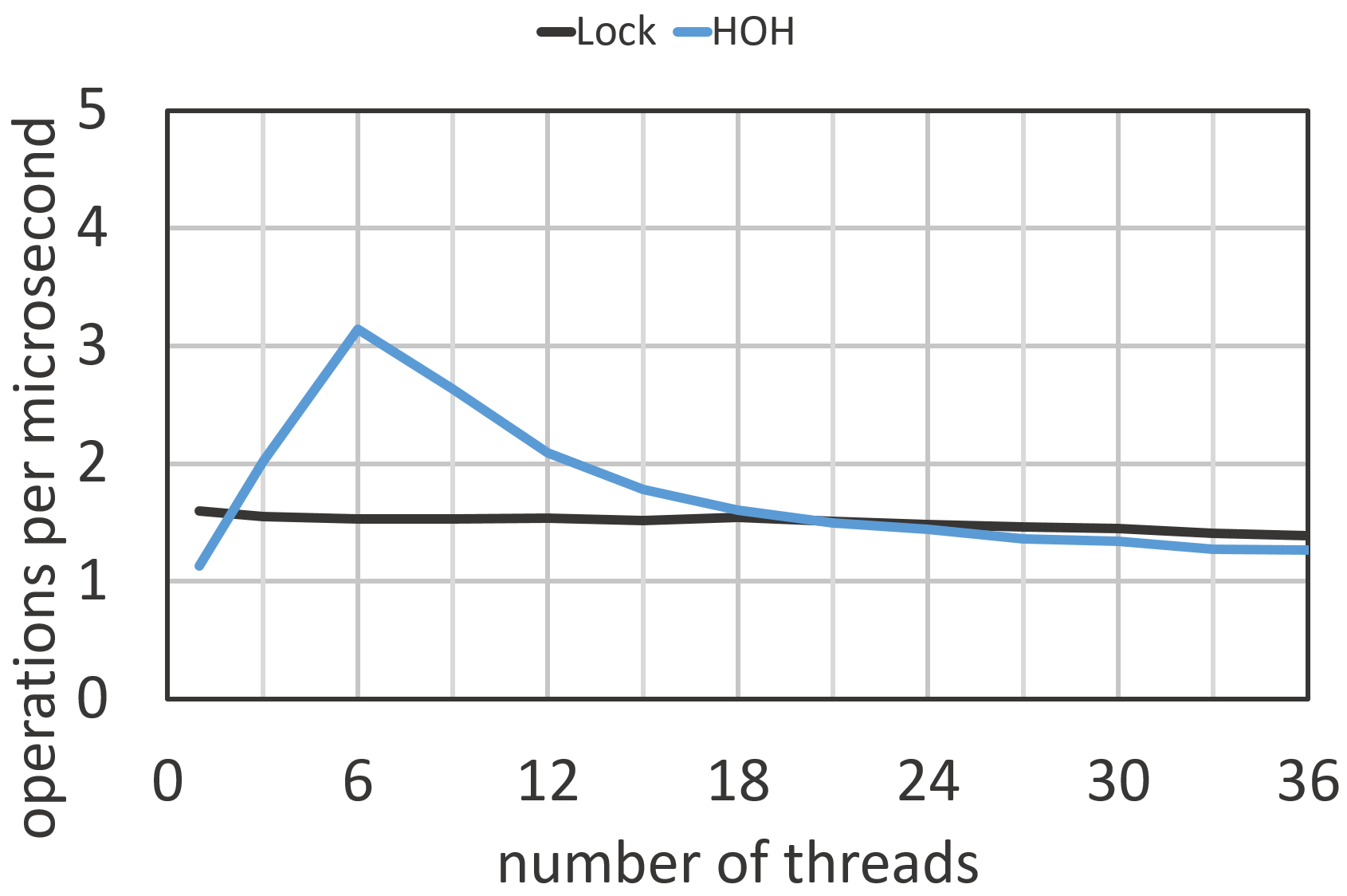 Same experiment
Locking and cache coherence
Evict this cache line for all threads!
Evict this cache line for all threads!
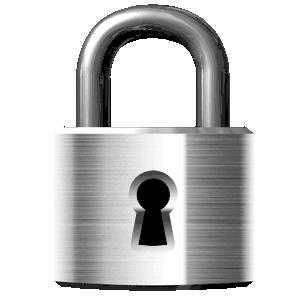 a
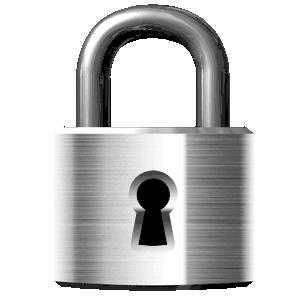 m
Achieving high performance
NO locking while searching!
Example: Unbalanced DGT BST
Standard BST search
No synchronization!
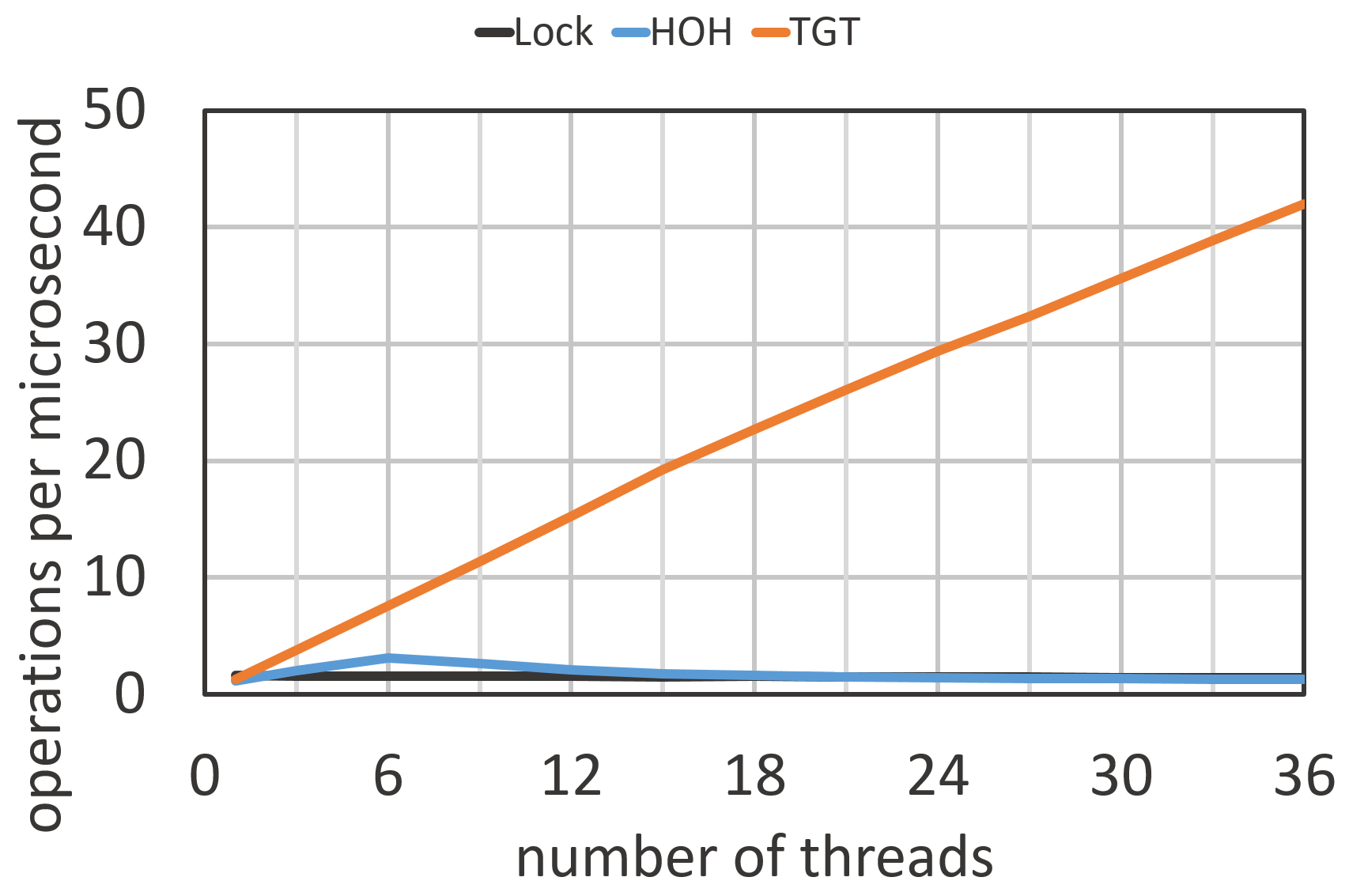 State of the art BSTs
Not covered: lock-free balanced BSTs …
Blocking
Lock-free
[Speaker Notes: * Technically, these are partially external, but when trees are prefilled with 100% insertion, as in the workloads we are considering, they are actually internal.]
How do they perform?Experiment: 100% searches with 64 threads
Internal
Balanced
External
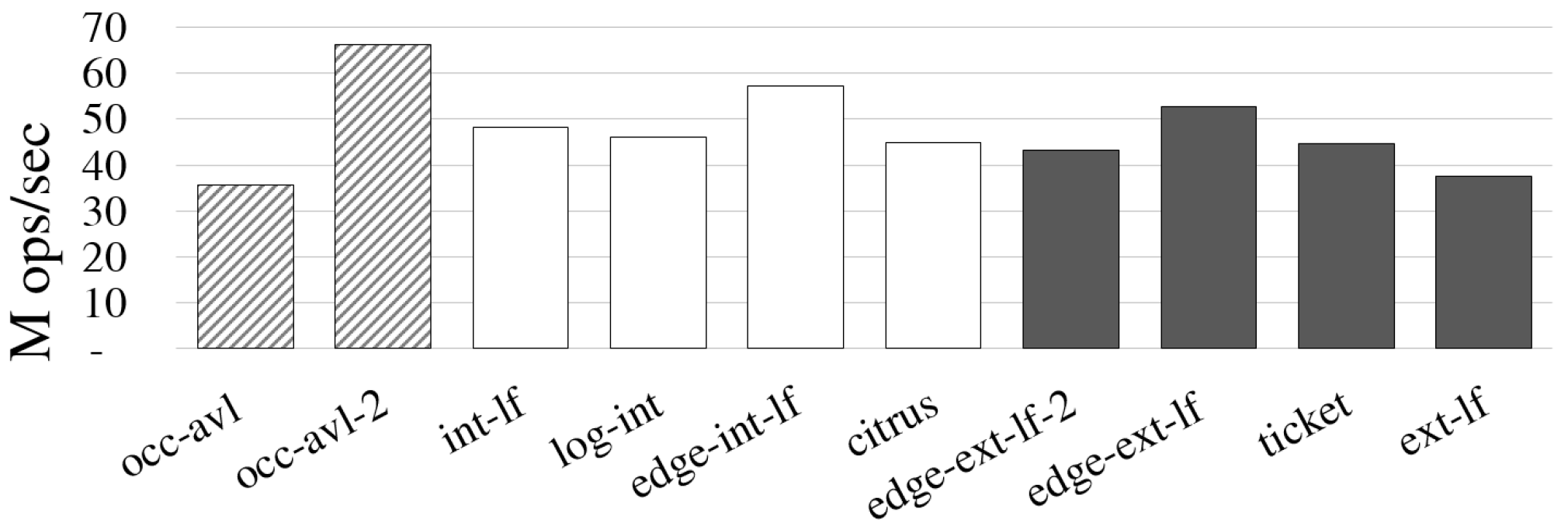 Search overhead
Basic implementation issues
Bloated nodes
Why does node size matter?
Larger nodes  fewer fit in cache  more cache misses
Scattered fields
Why does node layout matter?
Searches may only access a few fields
Scattered fields  more cache lines  more cache misses
Incorrect usage of C volatile
Missing volatiles  correctness issue
Unnecessary volatiles  performance issue
impact of fixing these issues
Internal
Balanced
External
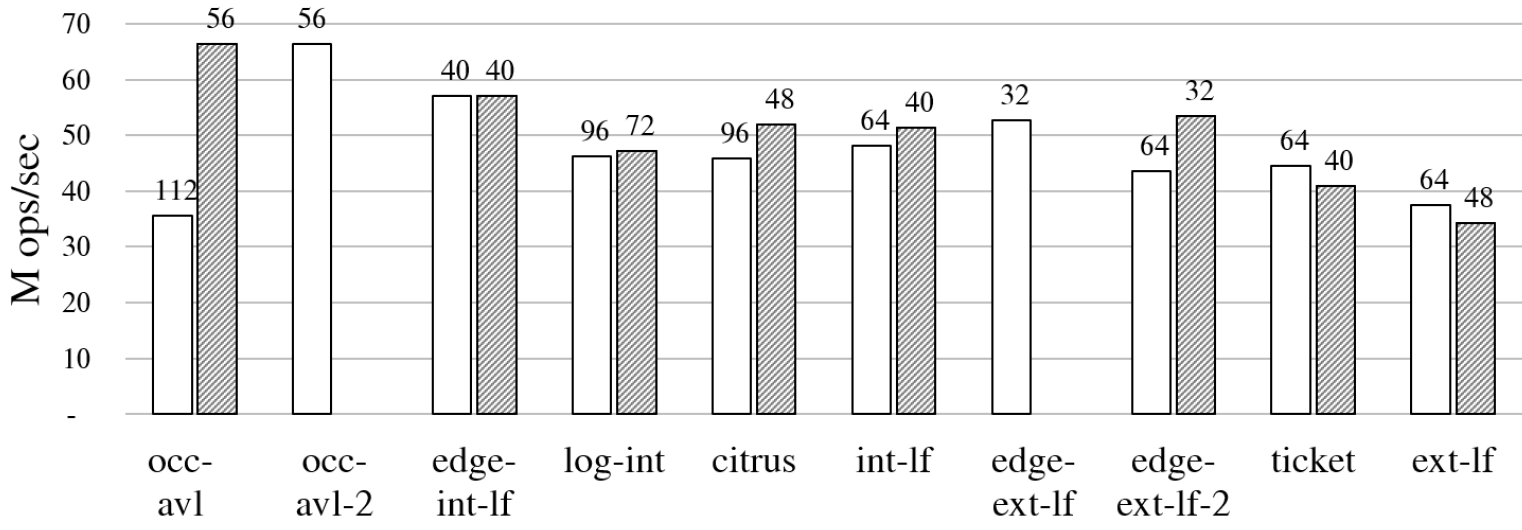 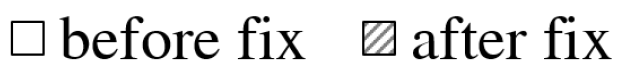 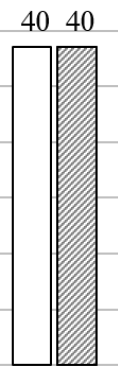 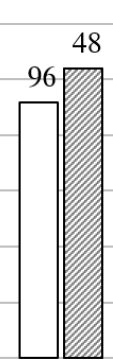 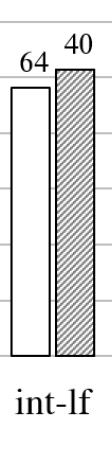 Search overhead
Bloated nodes
Scattered fields
Incorrect C volatile
How a fast allocator works
Jemalloc: threads allocate from private arenas
Each thread has an arena for each size class:
8, 16, 32, 48, 64, 80, 96, 112, 128, 192, 256, 320, 384, 448, 512, …
Jemalloc per-thread allocation
malloc(48)
malloc(36)
malloc(40)
malloc(44)
malloc(32)
malloc(17)
malloc(40)
…
malloc(33)
<---- 4096 byte page ---->
8
16
Arenas
32
0
32
...
4048
0
96
144
192
48
48
64
Cache line crossings
8
48
32
16
0
16
96
64
32
0
32
These nodes cross cache lines!
0
96
144
48
48
Fixing bloated nodes can worsen performance!
64
0
128
192
64
Cache line
Cache line
Cache line
Cache line
Not a big deal if the tree
fits in the cache
If the tree does not fit in cache,double cache misses for half of your nodes!
cache sets
Hashing a cache line to a bucket:
physical address mod 4096
Cache is sort of like a hash table
Maps addresses to buckets (4096 for us)
Buckets can only contain up to c elements (64 for us)
If you load an address, and it maps to a full bucket
A cache line is evicted from that bucket
“Mod 4096” is not a good hash function
Patterns in allocation can lead to patterns in bucket occupancy
Cache set usage in HJ BST
Insert creates a node and a descriptor (to facilitate lock-free helping)
Node size class: 64          Descriptor size class: 64



Which cache sets will these nodes map to?
Cache indexes used: 0, 2, 4, …         (only even numbered indexes)
Taken modulo 4096, these can only map to even numbered cache sets!
Only half of the cache can be used to store nodes!
128
256
0
64
192
320
64
Cache line
Cache line
Cache line
Cache line
Cache line
Cache line
Simple fix: random allocations
Hypothesis: problem is the rigid even/odd allocation behaviour

Idea: break the pattern with an occasional dummy 64 byte allocation


Fixes the problem!
Reduces unused cache sets to 1.6%
Improved search performance by 41%
… on our first experimental system, which was an AMD machine.
However, on an Intel system, this did not improve search performance!
128
256
0
192
320
64
dummy
256
0
192
320
64
The difference between systems
Intel processors prefetch more aggressively
Adjacent line prefetcher: load one extra adjacent cache line
Not always the next cache line (can be the previous one)
Smallest unit of memory loaded is 128 bytes (two cache lines)
This is also the unit of memory contention
Effect of prefetching on HJ BST
The occasional dummy allocations break up the even/odd pattern
But…


Whenever search loads a node, it also loads the adjacent cache line
This is a descriptor or a dummy allocation!
This is useless for the search
Only half of the cache is used for nodes
dummy
256
0
192
320
64
Fix: add padding
to nodes or descriptors
so they are indifferent size classes
Segregating memory for different object types
1. Previously described solution
Add padding so objects have different size classes
2. A more principled solution
Use multiple instances of jemalloc
Each instance has its own arenas
Allocate different object types from different jemalloc instances
3. An even better solution
Use an allocator with support for segregating object types
Performance after all fixes
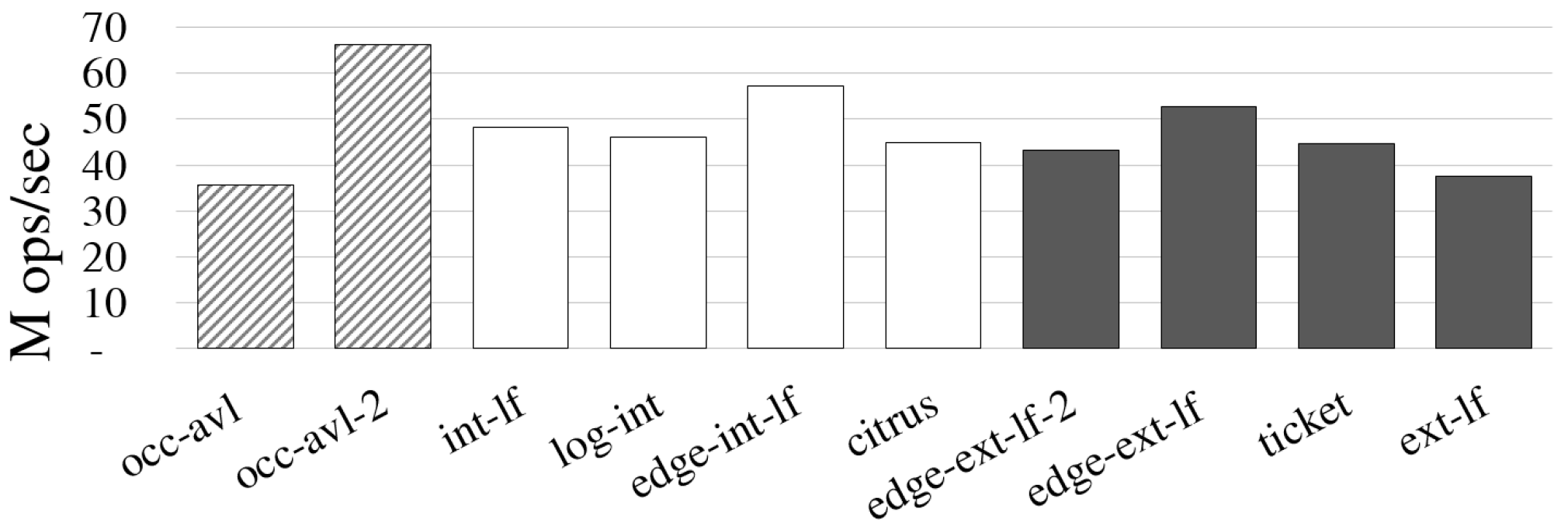 Internal
Balanced
External
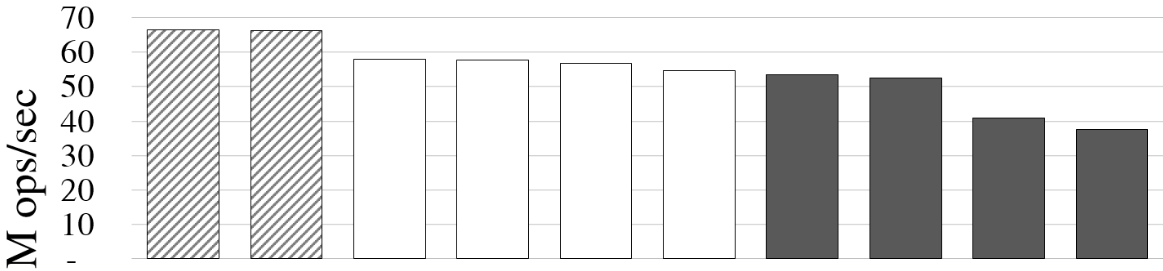 Search overhead
node size class
32 bytes
node size class
48 bytes
Application benchmarks
In-memory database DBx1000 [Yu et al., VLDB 2014]
Yahoo! Cloud Serving Benchmarks
TPC-C Database Benchmarks
Used each BST as a database index
Merges the memory spaces of DBx1000 and the BST!
Creates similar memory layout issues (e.g., underutilized cache sets)
And new ones (e.g., scattering of nodes across many pages)
Even accidentally fixes memory layout issues in DBx1000
See paper for details
Recommendations
When designing and testing a data structure
Understand your memory layout!
How are nodes laid out in cache lines? Pages?
What types of objects are near one another?
When adding a data structure to a program
You are merging two memory spaces
Understand your new memory layout!
New tools needed?
http://tbrown.pro
Tutorials, code, benchmarks

Companion talk:
Good data structure experiments are R.A.R.E
[Speaker Notes: 24:30 first run --- cut 1/5th
20:30 second run (after cuts)]